CASE STUDY 
Sentara Medical Group & Urgent Care
GOALS
Increase Sample Size and Participation
Gain physician buy-in
Identify the root cause of operational and service issues
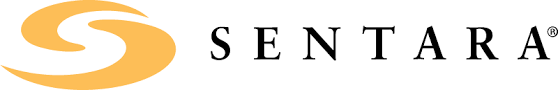 OUTCOMES
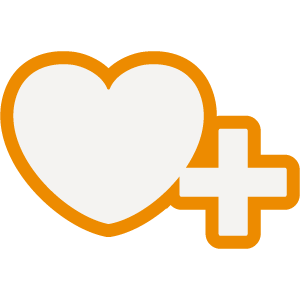 25%
6.5%
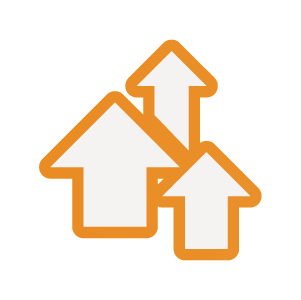 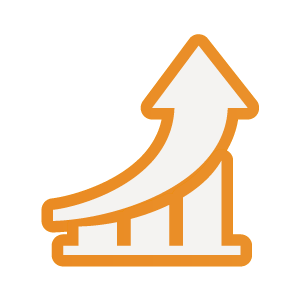 35x
Increase in “Rate Your Provider” score
More patient feedback
Increase in patient visits